Provedba ugovora sufinanciranih EU sredstvima iz Nacionalnog plana oporavka i otpornosti 2021 - 2026
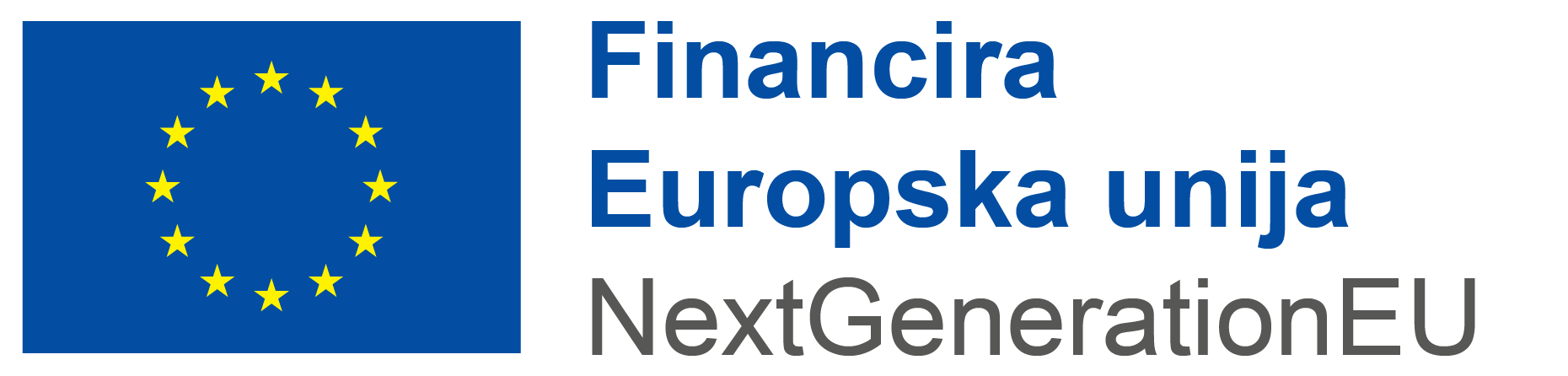 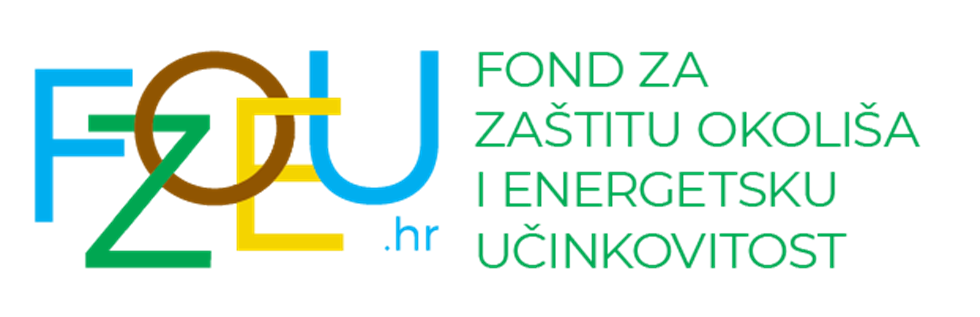 1
Uloga Fonda za zaštitu okoliša i energetske učinkovitosti kao Provedbeno tijelo
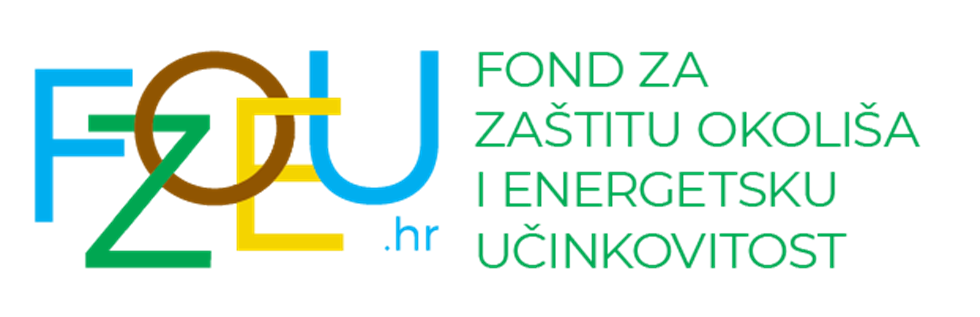 2
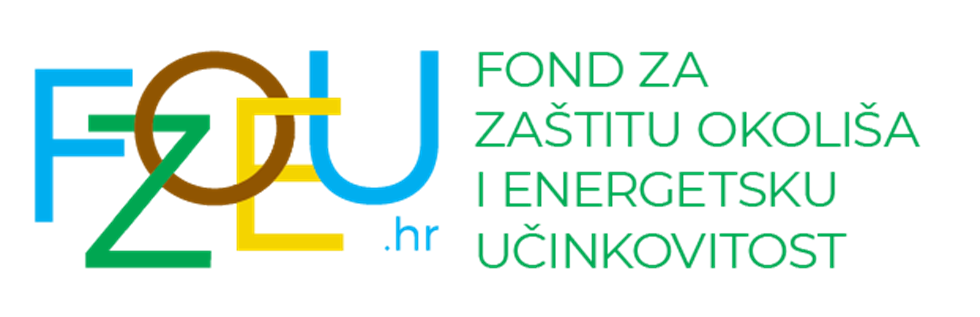 Postupak odabira
Projektni prijedlog predaje se na temelju dokumentacije Poziva, koristeći obrasce koji su njihov sastavni dio
U svrhu provođenja postupka dodjele, osniva se Odbor za odabir projekata
Svaki projektni prijedlog ocjenjuje se sukladno metodologiji odabira utvrđenoj u dokumentaciji Poziva
U bilo kojoj fazi  tijekom postupka dodjele mogu se tražiti pojašnjenja ako dostavljeni podaci nisu jasni, ili je uočena njihova neusklađenost 
Ako se ne postupi  u skladu sa zahtjevom i u zahtijevanom roku, projektni prijedlog se može isključiti iz postupka dodjele
Prijavitelji se obavještavaju o rezultatima provedenog postupka procjene  kroz sustav eNPOO
U postupcima dodjele ako nisu  zadovoljni ishodom  postupka, prijavitelji imaju pravo podnijeti prigovor u roku od 8 radnih dana od dana dostave obavijesti (obavijesti o isključenju ili  obavijesti o odabiru za financiranje)
3
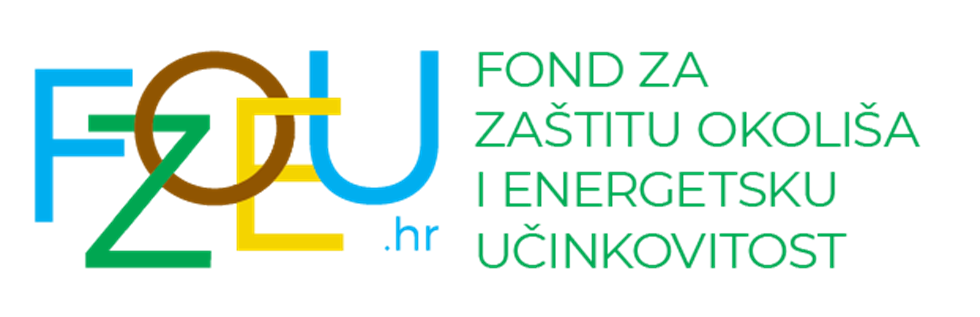 Postupak odabira
Postupak dodjele može trajati najviše 3 mjeseca, a uzimajući u obzir vrstu, kompleksnost i broj očekivanih projektnih prijedloga te zahtjevnost, opsežnost i složenost  postupka dodjele, navedeni rokovi se mogu produljiti, uz odobrenje KT, do najviše 120 dana
Za projektne prijedloge koji su odabrani za financiranje, donosi se Odluka o financiranju
Odluka o financiranju se ne može donijeti prije isteka roka za prigovore, tj. 8 radnih dana od dana dostave obavijesti o isključenju ili obavijesti o odabiru za financiranje osim ukoliko prijavitelj dostavi Izjavu o odricanju od prava na prigovor potpisanu od strane prijavitelja
Rok za potpisivanje Ugovora o dodjeli bespovratnih sredstava s korisnikom je najviše 30 dana od datuma dostave obavijesti o donošenju Odluke o financiranju Korisnika
4
Ključni koraci u provedbi projekta
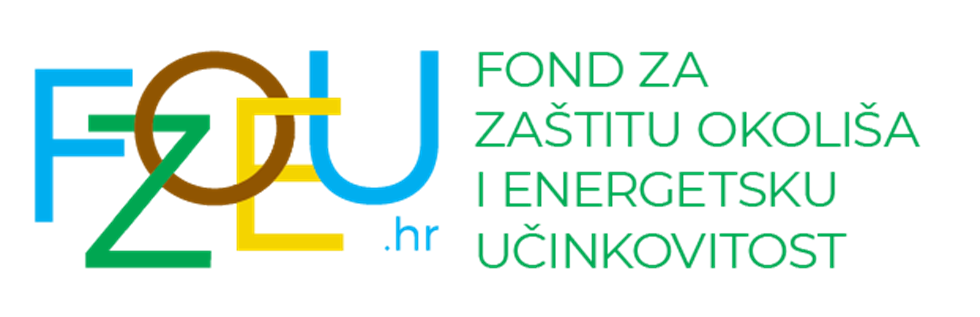 5
Na što treba paziti tijekom provedbe projekta?
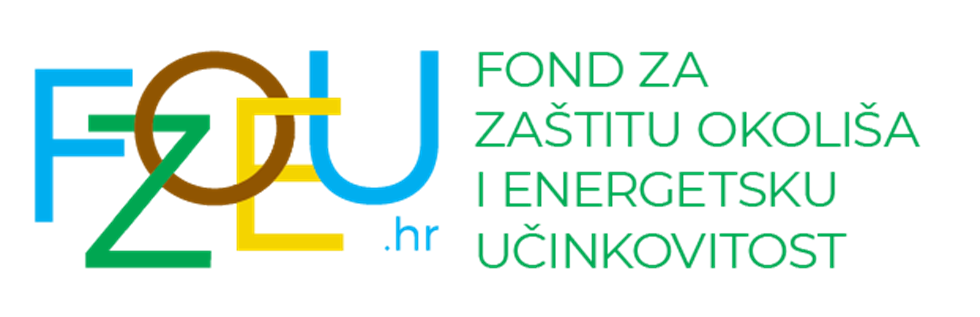 6
Kontrola nabaveOdjel za kontrolu nabave provodi sljedeće procedure:
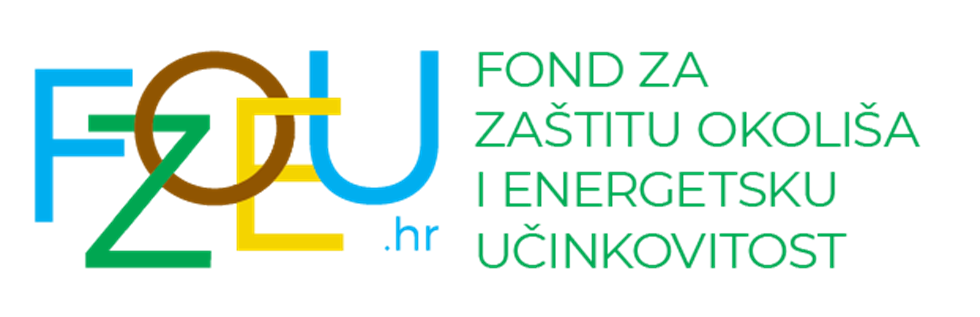 7
Provjera i prihvaćanje plana nabave
Plan nabave se dostavlja kroz sustav u roku od 20 radnih dana od dana stupanja Ugovora o dodjeli bespovratnih sredstava na snagu. Plan nabave mora biti usklađen s Ugovorom o dodjeli bespovratnih sredstava.
Plan nabave se prihvaća nakon što se utvrdi sljedeće:
Sve nabave koje će se provesti u okviru ugovora o dodjeli bespovratnih sredstava (i njegovim eventualnim izmjenama i dopunama) navedene su u PN-u/izmjeni i/ili dopuni PN-a.
Ispravno je navedena vrsta predmeta nabave (npr. usluga/  robe/ radovi).
Navedeni predmet nabave odgovara projektnom proračunu i odgovarajućoj proračunskoj liniji.
Navedena procijenjena vrijednost nabave odgovara projektnom proračunu i odgovarajućoj proračunskoj liniji.
Planirani rokovi nabave u skladu su s razdobljem provedbe projekta.
Za svaku navedenu nabavu ispravno je odabran postupak nabave. 
Nema podjele nabave.

Korisniku se dostavlja informacija da se plan nabave prihvaća i informacija o nabavama koje su ušle u uzorak za ex ante provjeru dokumentacije o nabavi prije objave. 

IZMJENE I/ILI DOPUNE PLANA NABAVE - Plan nabave može se izmijeniti ili dopuniti ukoliko se za istim ukaže potreba. Izmijenjeni i/ili dopunjeni Plan nabave dostavlja se na znanje bez odgode.
8
PLAN NABAVE – sustav eNPOO
9
EX-ante provjera Dokumentacije o nabavi (ako je primjenjivo)
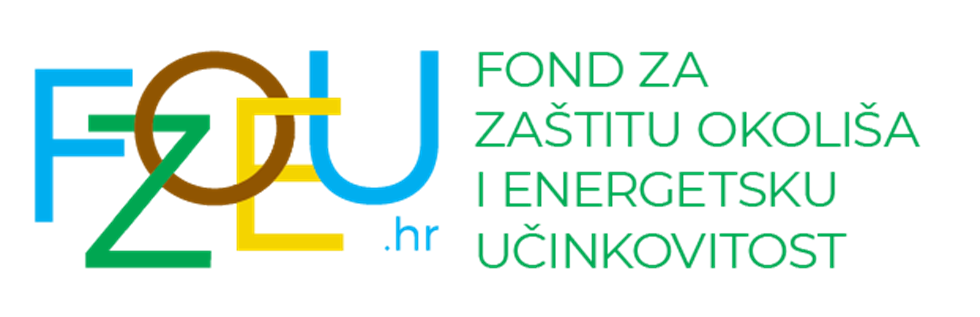 10
EX-post provjera postupka nabave
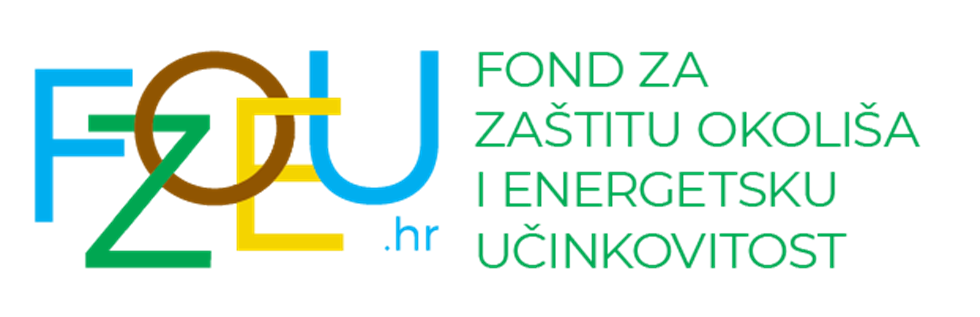 11
Provedba nabava u okviru projekta
Obveznici Zakona o javnoj nabavi
Postupci nabave sukladno internom aktu za jednostavnu nabavu                                                                                                 - 									                    - procijenjena vrijednost manja od vrijednosti pragova iz članka 12. ZJN:	
	a) nabava robe i usluga procijenjene vrijednosti manje od 26.540,00 EUR-a (200.000,00 kuna bez PDV-a);
	b) nabava radova procijenjene vrijednosti manje od 66.360,00 EUR-a (500.000,00 kuna bez PDV-a);	
 Postupci nabave sukladno Zakonu o javnoj nabavi

	- procijenjena vrijednost jednaka ili veća od vrijednosti pragova iz članka 12.  ZJN  a manja od vrijednosti 		europskih pragova; 	
		 	

							- procijenjena vrijednost jednaka ili veća od vrijednosti europskih pragova;
				
                                                                            
                                                                           Vrijednosti EU pragova od 01.01.2024. (nabava velike vrijednosti)
Jednostavna nabava
Nabava male vrijednosti
Nabava velike vrijednosti
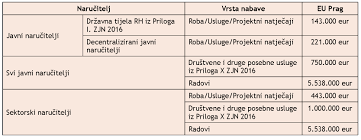 12
Preporuke za provođenje postupka nabave
NAPOMENA:
DNSH načelo
Korisnik je obvezan prilikom provedbe nabave i sklapanja ugovora o nabavi poštivati načelo nenanošenja bitne štete (DNSH načelo).

REGISTAR STVARNIH VLASNIKA
Korisnik je obvezan od ugovaratelja s kojim sklopi ugovor o nabavi tražiti izvadak iz Registra stvarnih vlasnika odnosno jednakovrijedni dokument u državi poslovnog nastana ugovaratelja. Jednaka obveza vrijedi i za podugovaratelje.
13
Izmjene ugovora o nabavi
14
Nepravilnosti u provedbi projekata
Postupak utvrđivanja nepravilnosti započinje prijavom sumnje na nepravilnost koja može biti rezultat provedene:
	- administrativne provjere, ili
	- provjere na licu mjesta

Stupnjevi povrede propisa:
Formalni propust – ne utječe na proračun EU te se ne izriče financijska korekcija
Nepravilnost - takvo kršenje prava EU ili nacionalnog prava koje šteti ili bi moglo naštetiti proračunu Unije i u tom slučaju nadležno tijelo izriče financijsku korekciju
Prijevara - nepravilnost koja ispunjava dva kumulativna uvjeta: 
pravomoćnu presudu za kazneno djelo; 	
poveznicu između kaznenog djela i projekta

U slučaju sumnje na prijevaru o istome se obavještava DORH/EPPO.
15
Najčešće pogreške i stope financijskih ispravaka
Pravila o financijskim korekcijama sastavni su dio Poziva na dodjelu bespovratnih sredstava i Ugovora o dodjeli bespovratnih sredstava 
Najčešće vrste nepravilnosti kao i primjenjive stope financijskih ispravaka opisane su u Prilogu 1, Prilogu 2 i Prilogu 3 Pravila o financijskim korekcijama 
Prilog 1 odnosi se na obveznike Zakona o javnoj nabavi; Prilog 2 odnosi se na NOJN, dok se Prilog 3 odnosi se na nepravilnosti izvan postupaka nabava 
Stope ispravaka propisane su u rasponu od 5% do 100% 
Stopa financijskog ispravka ovisi o težini počinjene nepravilnost pa se tako sukob interesa kažnjava sa stopom od 100% 
Umanjenje stope ispravka ovisi o postojanju olakotnih okolnosti kao što je postignuta razina tržišnog natjecanja
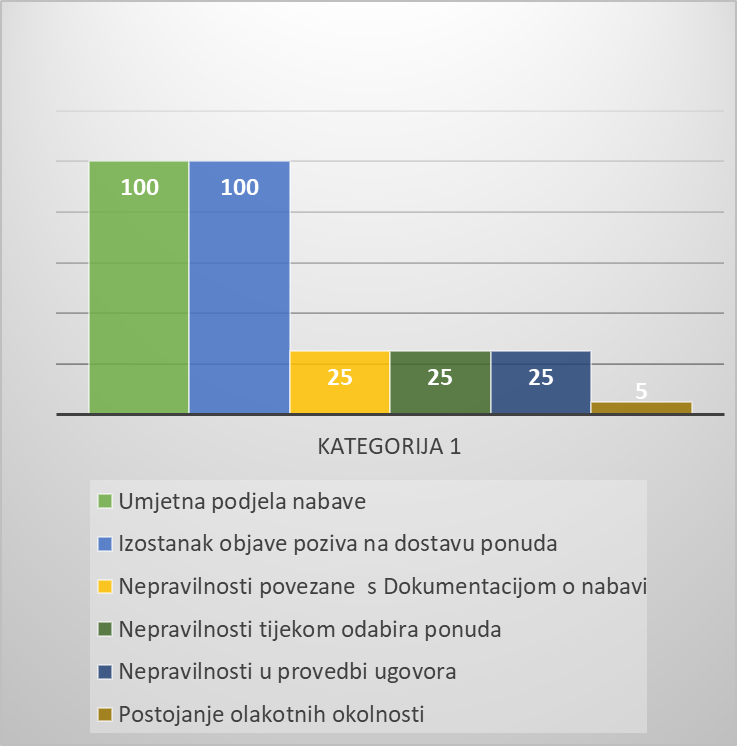 16
Kako izbjeći nepravilnost i financijsku korekciju
17
Odluka o utvrđenoj nepravilnosti
Odluka o utvrđenoj nepravilnosti dostavlja se Korisniku te ista sadrži:
- pregled utvrđenog činjeničnog stanja te odgovarajuća obrazloženja;
opis i oznaku nepravilnosti u odnosu na koju se financijska korekcija određuje;
iznos financijske korekcije;
uputu o pravnom lijeku
Stopa financijske korekcije određuje se na iznos prihvatljivih troškova Projekta/Ugovora o nabavi vezano uz radnju na koju je nepravilnost utvrđena a koji se prijavljuju Komisiji
Prigovor se podnosi nadležnom tijelu (MPUGDI) te FZOEU na znanje
18
Informiranje i vidljivost
Sve aktivnosti informiranja i komunikacije vezane uz projekt moraju sadržavati sljedeće elemente:

Amblem (zastavicu) Unije 
Izjavu/slogan: „Financira Europska unija
                              NextGenerationEU“
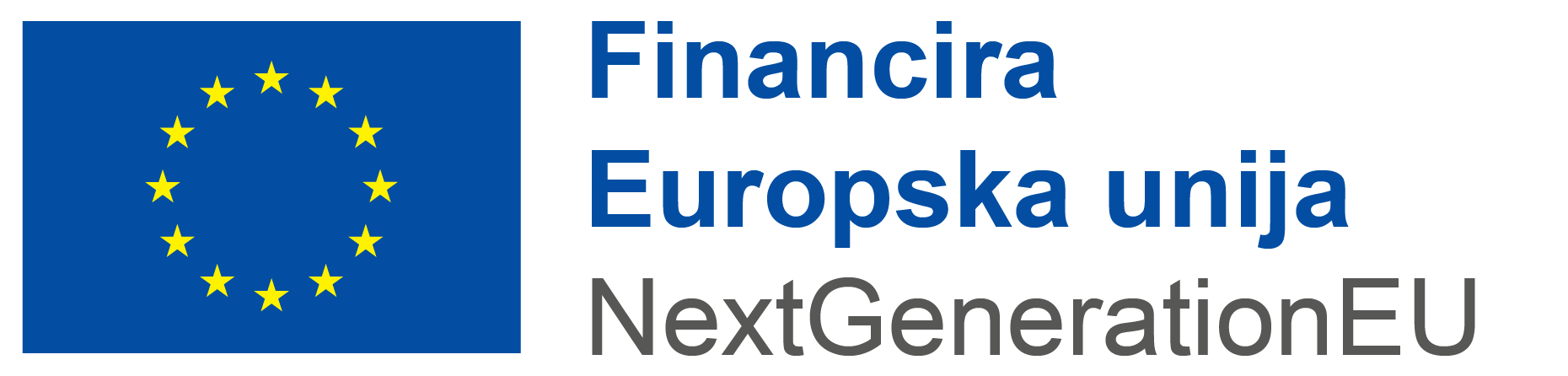 19
[Speaker Notes: Korisnik sredstava temeljem potpisanog Ugovora mora poštivati i mjere informiranja i vidljivosti, kako je definirano u Posebnim i Općim uvjetima ugovora. To se prije svega odnosi na izradu trajne ploče ili panoa, te naljepnica. Ostale mjere su opcionalne. Pri tome korisnik dužan ispravno i vidljivo prikazati u svim komunikacijskim aktivnostima amblem EU s odgovarajućom izjavom o financiranju: Financira EU – Next Generation.
Važno je napomenuti da je dobro da se o ovim aktivnostima Korisnik prethodno konzultira s PT.]
Izmjene ugovora
Izmjena ili dopuna Ugovoru kojom moguća je kada su kumulativno ispunjeni uvjeti:
Izmjene su nastale zbog nepredvidljivih okolnosti koje su nastupile nakon predaje projektne prijave na temelju koje je sklopljen Ugovor
Izmjene su nužne za uredno izvršenje Ugovora
Povezani troškovi ne prelaze ukupan iznos bespovratnih sredstava naveden u Ugovoru
Sve izmjene koje su nužne za izvršenje Ugovora, a ne ispunjavaju kumulativno uvjete iz prethodne točke, dopuštene su ako troškove povezane s izmjenom snosi Korisnik
				         - ne zahtijevaju potpisivanje dodatka ugovoru (promjene naziva/imena 					          ugovorne strane, adrese, bankovnog računa ili podataka o kontaktima)
Preraspodjela sredstava između proračunskih stavki unutar pojedine aktivnosti projekta te preraspodjele sredstava među aktivnostima projekta- obavijestiti PT2 najkasnije s prvim idućim ZNS-om kojega podnosi nakon nastale izmjene
				          - zahtijevaju potpisivanje dodatka ugovoru (promjene projektnih 					          aktivnosti, fizičke osobine i/ili funkcionalne namjene projekta, razdoblja 				                 	          provedbe dulje od propisanog pozivom na dostavu projektnih prijedloga,  				          rezultata projekta)
Ugovor se ne može izmijeniti i/ili dopuniti u svrhu ili s učinkom koji bi doveo u pitanje zaključke postupka dodjele bespovratnih sredstava odnosno ocjenu prihvatljivosti i kvalitete iz predmetnog postupka dodjele te postupanje  skladu s načelom jednakog postupanja
Izmjene manjeg značaja
Izmjene većeg značaja
20
Provjera nakon dovršetka projekta (ex-post)
Izvješće nakon provedbe projekta
5 godina nakon dovršetka projekta- svake godine u roku 30 kalendarskih dana od datuma odobrenja završnog izvještaja/ datuma plaćanja
Bez promjena u odnosu na prirodu projekta i uvjete provedbe 
Nema promjene vlasništva
Postojanje revizijskog traga i dostupnost dokumentacije
Postizanje indikatora 
Korištenje imovine u skladu s odredbama Ugovora o dodjeli bespovratnih sredstava
Provjera na licu mjesta
21
Hvala na pažnji!
Brigita Crnković
Voditeljica Odjela za kontrolu nabave
brigita.crnkovic@fzoeu.hr

Maša Brezovac
Voditelj projekta u Odjelu za kontrolu sustava
masa.brezovac@fzoeu.hr

Bojan Hlača
Voditelj projekta u Odjelu za odabir projekata
bojan.hlaca@fzoeu.hr
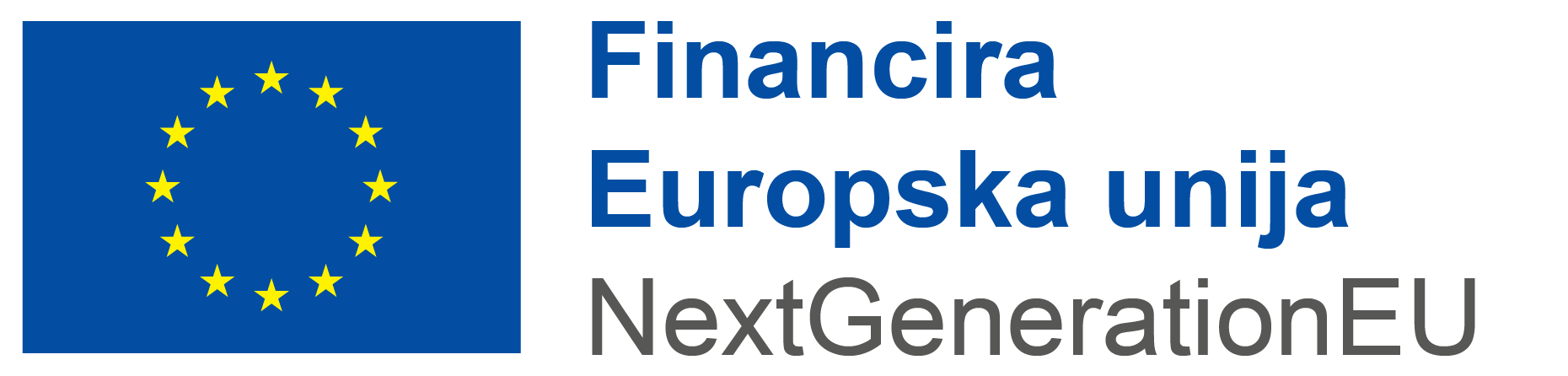 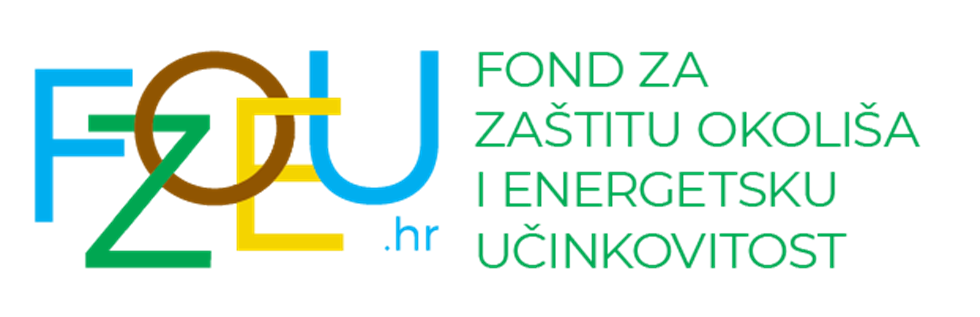 22